Клинический случай  г.Красноярска
Гульняшкина Кристина Вадимовна
Ординатор пропедевтики внутренних болезней 
и терапии с курсом ПО
Специальность кардиология
Мужчина С., 21 год, 21.09.21г. доставлен сан.авивцией в приемный покой КГБУЗ ККБ с диагнозом: Острый коронарный синдром (ОКС) с подъемом сегмента ST.
При поступлении предъявляет жалобы на выраженную слабость, одышку при минимальной физической нагрузке, головокружение, давящие боли за грудиной в покое, иррадиирущие в левую руку.
Из анамнеза заболевания: повышение артериального давления в течении полугода с максимальными цифрами 190/100 мм.рт.ст, адаптирован к 130/80 мм.рт.ст. Регулярного приема гипотензивной терапии нет. ОНМК, ОИМ ранее отрицает. Наследственный анамнез не отягощен.
В июне 2021 года перенес коронавирусную инфекцию COVID-19 , в стационаре по эпид. показаниям взят ПЦР тест-отрицательный, антитела к SARS-CoV-2-IgM Отрицательно, SARS-CoV-2-IgG - 12,1.
Из анамнеза заболевания: Ухудшение состояние в течении 6 дней, когда на фоне интенсивной физической нагрузки впервые в жизни возник эпизод болей в межлопаточном пространстве с иррадиацией в левую руку, появилась одышка, общая слабость.
Вызвана скорая медицинская помощь (СМП), доставлен в районную больницу, выставлен диагноз остеохондроз, данных за острый инфаркт миокарда (ОИМ) нет, отпущен домой. 
На следующий день (20.09.21г.) – интенсивный ангинозный приступ, выраженная слабость, холодный липкий пот. Повторно вызвана СМП, по электрокардиограмме (ЭКГ) зафиксированы признаки ОИМ по передней стенке. СМП проведена тромболитическая терапия (ТЛТ) Метализе, доставлен в районную больницу. 
По эхокардиографии (ЭХОКГ) : участки гипокинезии, фракция выброса (ФВ) 23% (по Симпсону). Принято решение о перетранспартировки пациента сан.авиа-рейсом в ККБ для проведения КАГ с возможным ЧКВ.
На момент поступления состояние тяжелое. Сознание ясное. Кожные покровы нормальной окраски, влажные, теплые. Телосложение гиперстеническое. Тоны сердца ясные, ритм правильный с частотой сердечных сокращений 100 уд./мин. АД (D): 120\70 мм рт. ст., АД (S): 120\70 мм рт. ст.
При аускультации легких  дыхание везикулярное, ослаблено в нижних отделах. Живот мягкий, безболезненный. Печень выступает на 1,5 см из-под реберной дуги. Симптом Пастернацкого отрицательный с двух сторон.
На ЭКГ при поступлении: ↑  ST  в I, aVL, V1-V5, комплекс QS в I, aVL, V1-V5, реципрокная депрессия ST в  II,III AVF.
Лабораторно высокочувствительный тропонин I >50000.000 пг/мл, креатинкеназа 1563 ед/л, КФК-МВ 118,8 ед/л. Обнаружены лабораторные признаки воспалительного процесса: СОЭ 33мм/час, лейкоцитоз 19*10^9 со сдвигом формулы влево, СРБ 108 мг/л, повышение печеночных ферментов выше трех норм, дислепидемия (общий холестерин 6,29 ммоль/л, триглицериды 1,86 ммоль/л, липопротеиды низкой плотности 4,29 ммоль/л, липопротеиды высокой плотности 1,45 ммоль/л), коэффициент атерогенности 3,54.
По данным эхокардиографии полости сердца не расширены. Систолическая функция ЛЖ значительно снижена снижена (по Simpson 31%). Выявлены участки гипо-акинезии: 1,2,6,7,8,12,13,14,15. Клапаны сердца без особенностей.
Схема «мишень» по Shiller N.B.
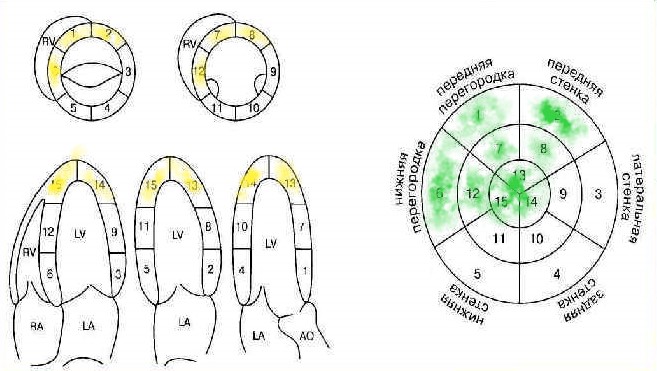 Базальные сегменты:
1-Передне-перегородочный
2-передний
6-задне-перегородочный
Средние сегменты:
7-передне-перегородочный
8-передний
12-задне-пеегородочный
Верхушечные сегменты:
13-перегородочный
14-передний
15-боковой
В условиях приемно-диагностического отделения дезагреганты доведены до максимальных нагрузочных доз.
Принято решение о проведении экстренной коронарографии (КАГ).
Результат КАГ: Догоспитальная ТЛТ: да. Ангиографические признаки эффективного тромболизиса: нет. Тип кровоснабжения: правый. Тромботическая окклюзия ПМЖВ от устья. Реканализация ПМЖВ, РЭД баллонами 3,0 мм и 4,0 мм. Выполнена ОКТ(оптическая когерентная томография) ПМЖВ: отмечается отсутствие дифференцировки слоев сосудистой стенки на всем протяжении, выраженное утолщение комплекса интима-медиа с признаками внутрипросветного тромбоза прокс/3 ПМЖВ с обструкцией до 90% - эндотелиит, ассоциированный COVID-19. Установлен стент "Xience Alpine" 4.0 * 33 мм.
По результатам коронарографии выявлено: тип кровоснабжения сердца- правый. Ствол левой коронарной артерии с неровными контурами. Отмечается выраженное тромботическое поражение сосудистой стенки, пристеночные тромбы на протяжении прокс/3 ПМЖВ с сужением просвета на 80%.
Выполнена ОКТ ПМЖВ: отмечается выраженное атеросклеротическое поражение сосудистой стенки, пристеночные тромбы на протяжении прокс/3 ПМЖВ с сужением просвета на 80%.
Просвет артерии восстановлен.
Контрольная ОКТ ПМЖВ: удовлетворительное раскрытие стента, незначительное пролабирование тромбомасс через ячею стента без лимитирования кровотока, стеноз ср/3 ПМЖВ на бифуркации с ДВ 40%.
В послеоперационном периоде ангинозные боли не рецидивировали, признаки сердечной недостаточности не выявлены, гемодинамически склонен к тахикардии, умеренная гипертензия. В динамике по ЭХОКГ отмечается  увеличение ФВ до 40%. Гипокинез 1,2,7,8 сегментов, а-гипокинез 13,14,15 сегментов левого желудочка. Формирующаяся аневризма в области верхушки ЛЖ.
Продолжен поиск причин ОИМ в молодом возрасте. 
При дообследовании по дуплексном сканировании брахиоцефальных артерий, артерий нижних конечностей атеросклероза не выявлено. 
По УЗИ щитовидной железы: Эхоструктурные изменения щитовидной железы.
По УЗИ ОБП: Диффузные изменения в поджелудочной железе. Эхокартина гепатоза.
По результатам холтеровского мониторирования регистрировался синусовый ритм с минимальной ЧСС 66 уд/мин, максимальной ЧСС 145 уд/мин ( средняя ЧСС 97 уд/мин - тахикардия). 
На фоне данного ритма зарегистрировано:
- одиночные наджелудочковые экстрасистолы (всего - 26);
- одиночные желудочковые экстрасистолы (всего - 3).
Пароксизмальных нарушений ритма, нарушений проводимости не зафиксировано.
Пациент осмотрен гематологом, по рекомендациям проведено ПЦР исследование генетического полиморфизма с риском к гемофилии, при котором отклонений от нормы выявлено не было. Консультирован нефрологом, данных за  системное заболевание соединительной ткани нет. Эндокринологом выставлен диагноз: экзогенно-конституциональное ожирение 1ст. с розовыми стриями. Амбулаторно исключен эндогенный гиперкортизолизм.
Пациенту выполнена перфузионная позитронно – эмиссионная томография сердца, по результатам которого определяется гипоперфузия в верхушечном, передних, передне-перегородочных, и боковом верхушечном сегментах с усугублением тяжести на фоне фармакологической пробы и стресс-индуцированная гипоперфузия миокарда в заднем верхушечном сегменте.
Диагноз основной: ИБС. Острый с подъемом сегмента ST с зубцом Q передний распространенный инфаркт миокарда левого желудочка от 20.09.2021г. ТЛТ Метализе от 20.09.2021г.
Фоновый: Гипертоническая болезнь III, риск 4. Дислипидемия.
Осложнения: ХСН с резко сниженной ФВ (23%) II A ст (III ФК по NYHA). Формирующаяся аневризма передней стенки левого желудочка. 
Сопутствующий: Жировая дистрофия печени. Экзогенное ожирение.
Операции: Реканализация, ЧТКА и стентирование ПМЖВ "Xience Alpine" 4.0х33 мм от 21.09.2021г.
Лабораторно при выписке: СОЭ 12 мм/час, С-реактивный белок (СРБ) 1.50 мг/л, лейкоциты 5.20^109/л, Эритроциты 5.11 1012/л,  Гемоглобин 150 г/л, АЛТ 79.8 Ед/л, АСТ 30.8 Ед/л, Холестерин общий 3.95 ммоль/л, Триглицериды 2.47ммоль/л, Холестерин ЛПВП 0.69 ммоль/л, Холестерин ЛПНП 2.13 ммоль/л, Д-димер 146.00 нг/мл, Фибриноген 3.51 Г/л. Билирубин общий 5.20 мкмоль/л (1.70 - 20.00), Билирубин прямой 0.70 мкмоль/л (0.00 - 4.60),Билирубин непрямой 4.50мкмоль/л, Калий 4.20 ммоль/л (3.50 - 5.10), Натрий 141 ммоль/л (136 - 146), Хлор 101 ммоль/л (98 - 106), Общий белок 75.90 г/л, Мочевина 5.40 ммоль/л (1.70 - 8.30), Креатинин 103 мкмоль/л
При  выписки из стационара пациенту назначена двойная антиагрегантная  терапия (клопидогрел 75 мг\сут, АСК 100 мг), иАПФ (периндоприл 10 мг\сут), б-адреноблокаторы ( метопролола сукцинат 100 мг\сут), антагонисты альдостерона (эплеренон 50 мг\сут), статины (аторвастатин 80 мг\сут),ингибиторы протонной помпы ( пантопразол 20 мг\сут).
При динамическом наблюдении через 6 месяцев, пациент жалоб со стороны сердечено-сосудистой системы не предъявляет, физическую нагрузку переносит удовлетворительно, АД 120\70 мм рт ст, ЧСС 68 уд в мин. Лабораторно в динамике ХС 3,87 ммлоль\л, ЛПНП 1,37 ммоль\л. По ЭХОКГ ФВ 44%; участки гипокинезии передних, перегородочных и верхушечных сегментов левого желудочка с дискинезом в области верхушки с аневризмой небольших размеров в области дискинеза.
Список литературы:
Thiele H, Akin I, Sandri M, Fuernau G et al., on behalf of the CULPRIT‐SHOCK Investigators. PCI strategies in patients with acute myocardial infarction and cardiogenic shock. N Engl J Med. 2017; 377:2419–2432.
M. Rattka, J. Dreyhaupt, C. Winsauer, L. Stuhler, M. Baumhardt, K. Thiessen, W. Rottbauer, A.J.H. Imhof, Effect of the COVID-19 pandemic on mortality of patients with STEMI: a systematic review and meta-analysis, 107(6) (2021) 482-487.
Канти Дж. М. мл. Повреждение миокарда , высвобождение тропонина и гибель кардиомиоцитов при кратковременной ишемии, недостаточности и ремоделировании желудочков, 323(1) (2022)
Клинические рекомендации. Острый инфаркт миокарда с подъемом сегмента ST электрокардиограммы, (2020)